ГБПОУ «Нижегородский промышленно-технологический техникум»
РЕЗУЛЬТАТЫ ВСЕРОССИЙСКИХ ПРОВЕРОЧНЫХ РАБОТ - 2022
Количество обучающихся, принявших участие в ВПР 2022
ОБУЧАЮЩИЕСЯ ПЕРВОГО КУРСА
160 СТУДЕНТОВ
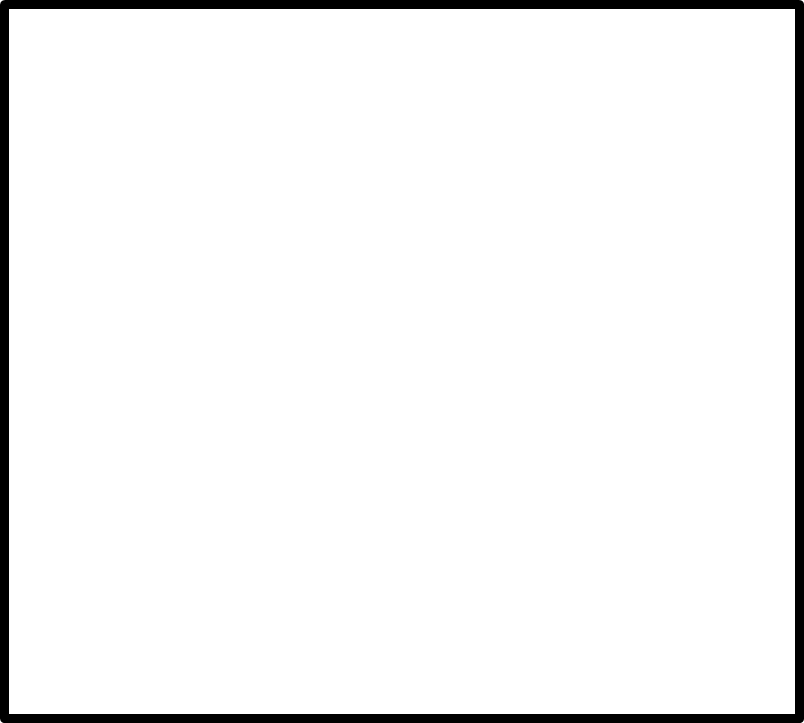 ОБУЧАЮЩИЕСЯ ВТОРОГО КУРСА
145 СТУДЕНТОВ
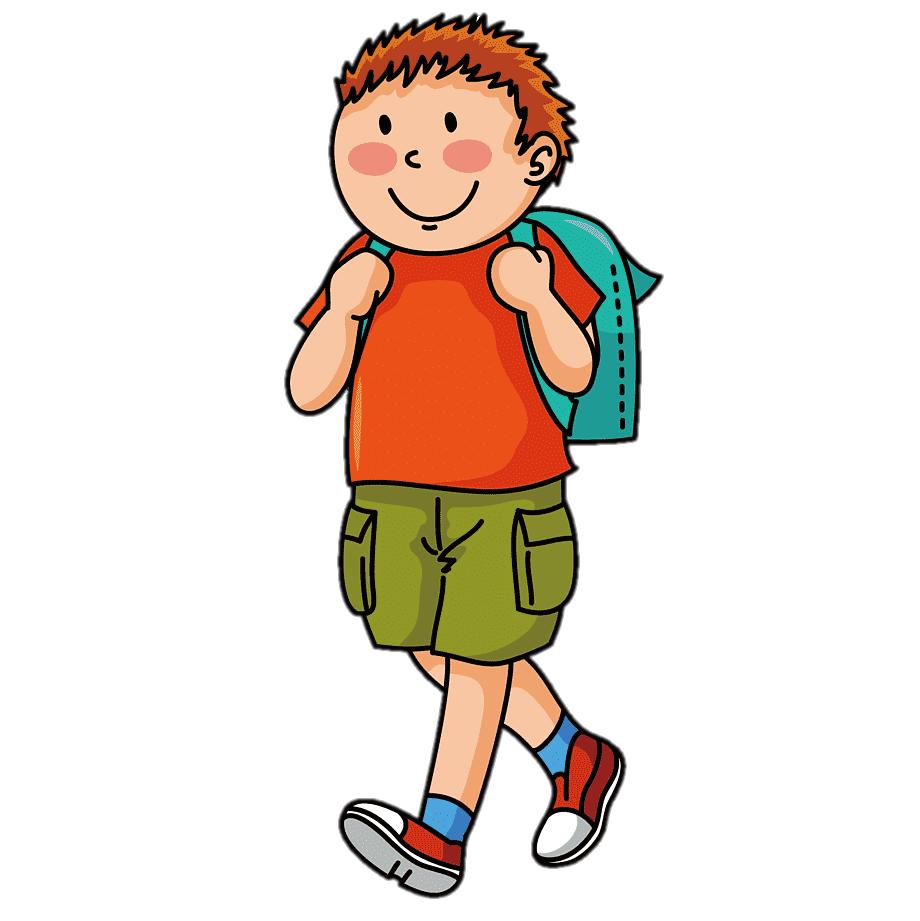 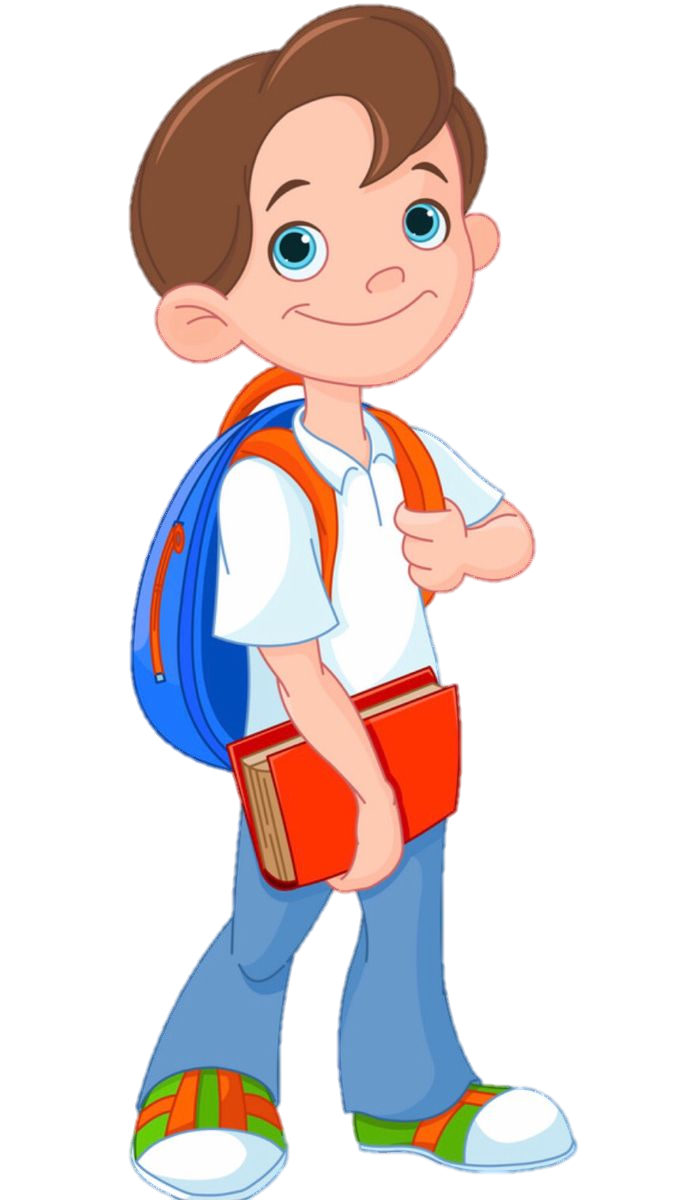 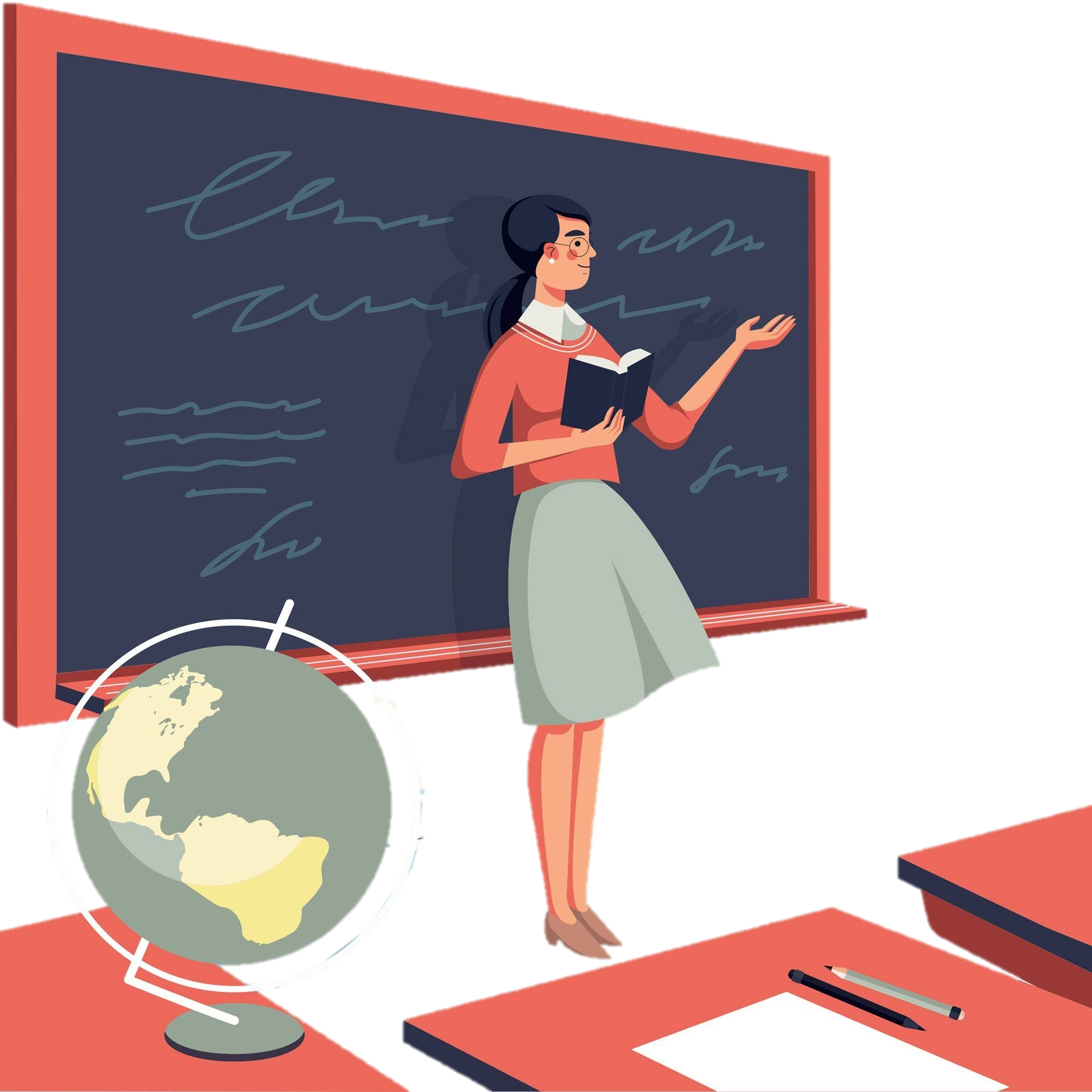 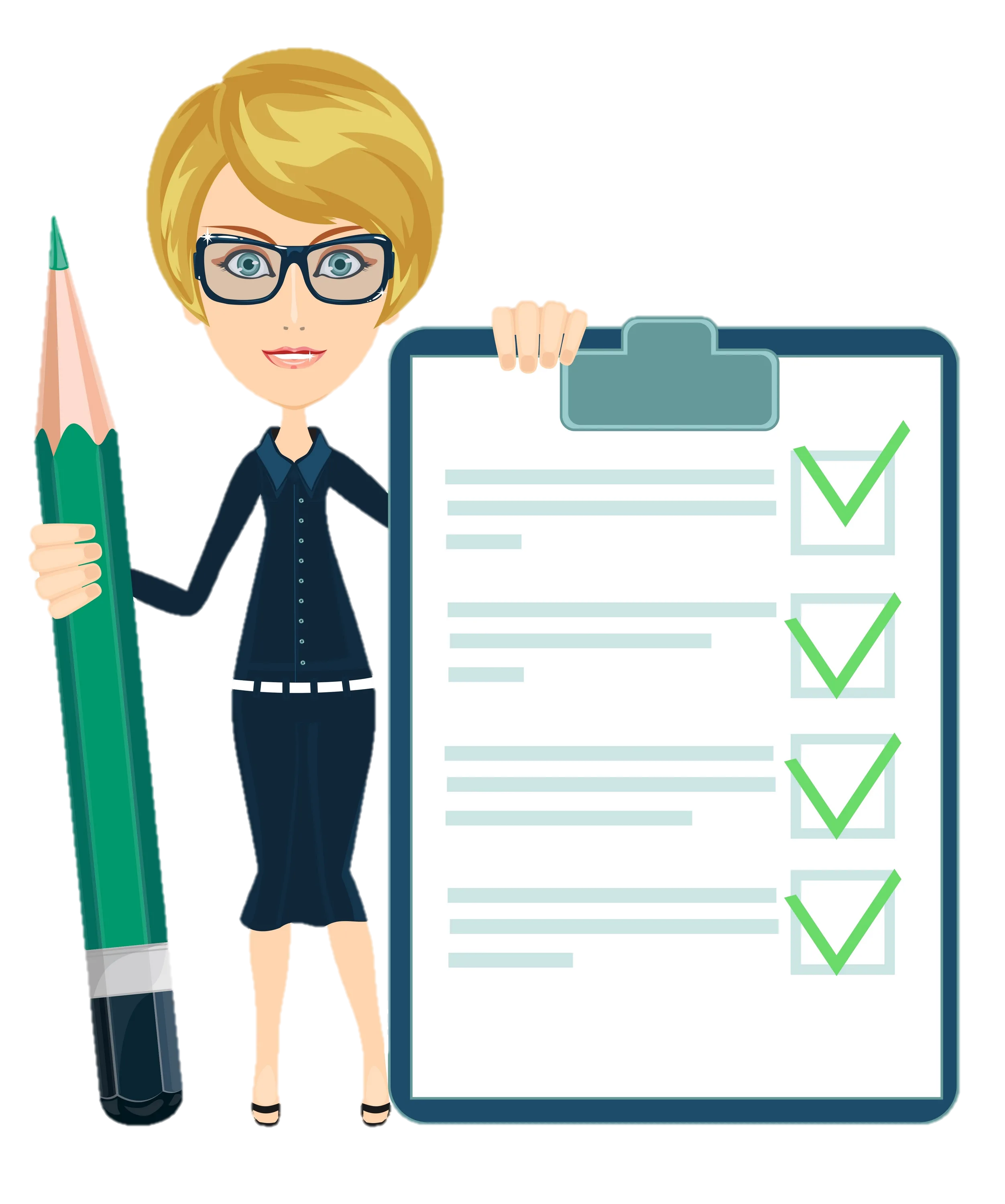 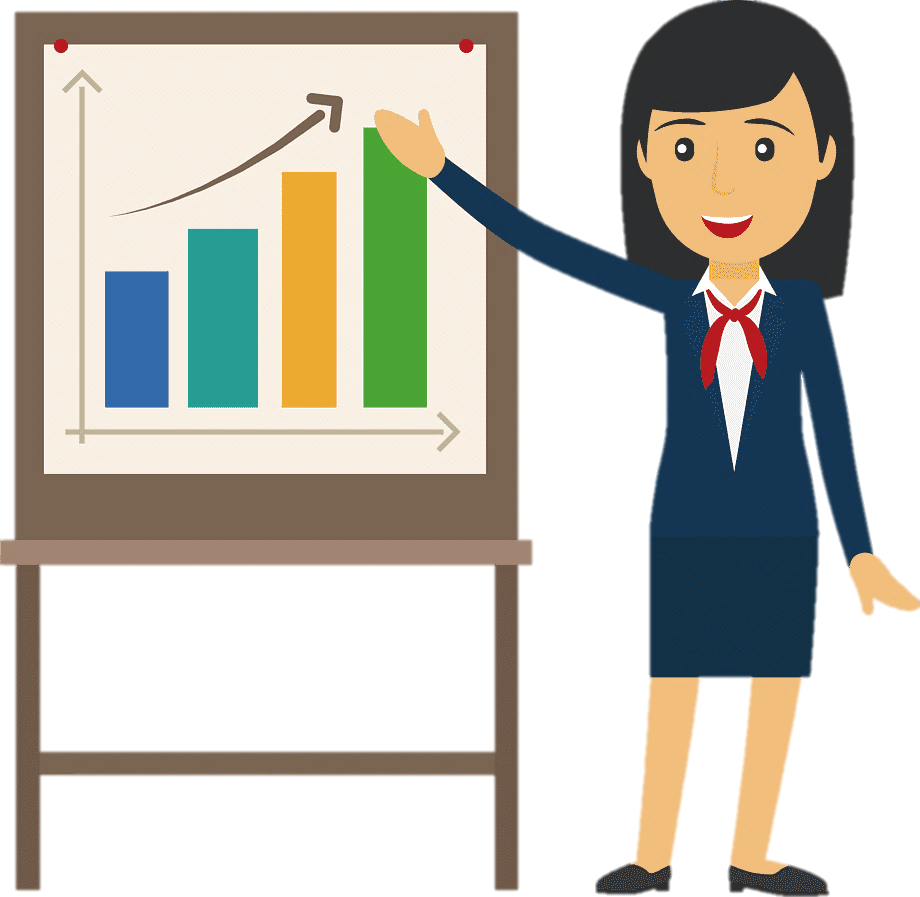